The Importance of Play: Toddler to School-Age
Types of Play
Solitary Play
Parallel Play
[Speaker Notes: Children learn to cooperate with others through their play and come to understand social relationships through trial and error. As they grow older, children progress through four stages of play. These stages are solitary, parallel, associative, and cooperative play. Solitary play is the first stage of play in the sequence. Up to 18 months of age, a child plays alone with toys. The child makes no attempts to play with other children or adults nearby. Adults should provide toys that the infant can easily handle alone. Parallel play is next in the sequence. By about eighteen months of age, the child plays beside, but not with, nearby children. Some children watch others as they play. Other children may not pay attention to children who are nearby. In this stage, children are more interested in their toys than in other children.]
Types of Play
Associative Play
Cooperative Play
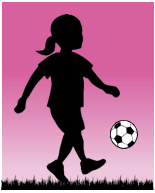 [Speaker Notes: Associative play occurs when children begin to participate in games or activities together. Most children reach this stage about the age of three or four years. For the first time, an increased interest in peers (other children of approximately the same age) is noticed. Children at this age often share toys. Some materials that encourage associative play are building blocks, art projects that involve more than one child, and musical instruments. Cooperative play is the form most often seen in middle childhood (ages five and up). This type of play is seen in the games the younger children play, such as red rover and tug of war. Cooperative play also is involved when older children participate in baseball, soccer, or other organized team sports. In these events, children work together to compete against another team. Cooperative play also is encouraged by some computer games, jacks, and yard games. Some children use all forms of play by adding one onto the others as they develop. Other children may stop using one form of play when the form in the next stage develops and replaces it.]
Teaching Strategies for Toddlers from Twelve to Eighteen Months
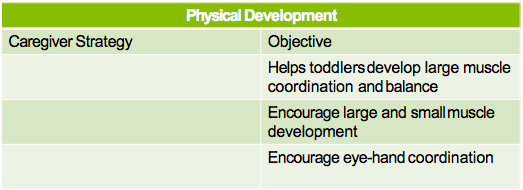 Teaching Strategies for Toddlers from Twelve to Eighteen Months
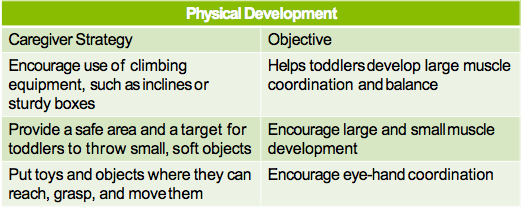 [Speaker Notes: Toddlers from twelve to eighteen months of age are very active as they discover their world. They touch, grasp, move, and taste. Yet toddlers may be frustrated if they cannot complete tasks without help. Teaching strategies must allow for frustrations of toddlers. Why is this important?]
Teaching Strategies for Toddlers from Twelve to Eighteen Months
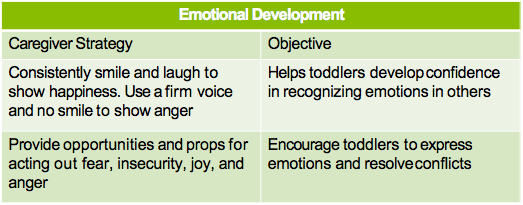 [Speaker Notes: The attention span of toddlers is short. They do not spend much time with one activity or toy. They lose interest quickly. Toddlers constantly explore things around them. They gradually become aware that others can cause actions to happen. Toddlers then begin to imitate the behavior of others in their play. They also develop their own play habits as well as copying how others play. How long is a toddler’s attention span? How does it relate to the attention span of a high school student?]
Teaching Strategies for Toddlers from Twelve to Eighteen Months
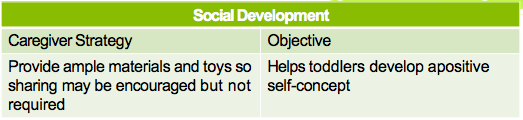 [Speaker Notes: Toddlers are self-centered. At this age, toddlers most often play alone or alongside others. They do not interact with each other in play. Often, a toddler’s first social attempt is with a caregiver. Teaching strategies should allow toddlers to play by themselves. Activities should also encourage some positive, sharing interactions with others. Have you ever been around a self-centered toddler? What is his or her behavior like?]
Teaching Strategies for Toddlers from Twelve to Eighteen Months
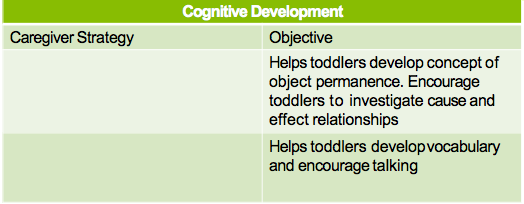 Teaching Strategies for Toddlers from Twelve to Eighteen Months
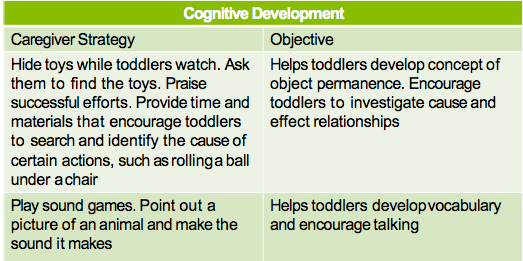 [Speaker Notes: Teaching strategies should include hide and go seek games, classification games, reading books, imitation and pretend games, and verbal games. These activities encourage language development. Do you remember playing the hide and go seek game? Do you remember pointing to a picture of an animal and making the sound it made? These simple games were developing you cognitively.]
Toddlers from Twelve to Eighteen Months
Toddlers in this age group  gain more control over  large muscles and continue  to develop fine motor skills.
[Speaker Notes: Toddlers in this age group gain more control over large muscles and continue to develop fine motor skills. They prefer large muscle activities but also enjoy small muscle activities. Emotionally, toddlers begin to fantasize. Their behavior may become more spirited than before. They are more independent, start to share with others, and expand social relationships with others. Object permanence is understood. Vocabulary expands rapidly. Children label and recognize objects. Toddlers at this age begin using mental trial and error rather than physical trial and error.]
Teaching Strategies for Toddlers from Eighteen to Twenty-Four Months
Teaching Strategies for Toddlers from Eighteen to Twenty-Four Months
[Speaker Notes: How can daily routines, such as dressing, feeding, and hygiene be an opportunity for expanding toddlers’ abilities to care for themselves?]
Teaching Strategies for Toddlers from Eighteen to Twenty-Four Months
[Speaker Notes: Communicate verbally and nonverbally to toddlers that they are loved when they reflect negative or angry feelings. Listen to toddlers’ fears and fantasies. Comfort or enjoy as appropriate. Accept their fears as real, reassure, convince of harmlessness, or remove objects frightening toddlers if possible. Allow toddlers to show intense swings in emotions and behavior. Communicate your acceptance of them as individuals. Suggest alternative behavior if needed.]
Teaching Strategies for Toddlers from Eighteen to Twenty-Four Months
[Speaker Notes: When children are playing with each other, they are developing social skills. Understand that toddlers think that others feel and think as they do. Help the toddler identify and express verbally the feelings others show in their behavior. Encourage and work beside toddlers who want to help clean up. Explain yourself and carefully word requests to avoid toddlers’ negativism.]
Teaching Strategies for Toddlers from Eighteen to Twenty-Four Months
[Speaker Notes: Allow toddlers time to work out solutions to puzzles. Offer clues to help only if asked for assistance. Identify ideas or themes in toddlers’ symbolic play that seem important to them. Recognize meanings of toddlers’ use of words. Take care not to read extra meanings into what they are really saying. Patiently answer toddlers’ questions in simple, clear, short sentences.]
Child’s Telescope
Cognitive Connections
Classification
Recognition
Language and vocabulary
Joint attention
Perspective taking
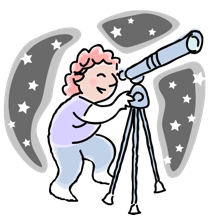 [Speaker Notes: Eighteen to twenty-four months: Almost anything that is open on two ends can become a child’s telescope. Use paper towel tubes, empty cracker boxes, or just roll a few sheets of paper and tape them together. Children can look through the telescope for things around the room or yard. Offer variations by asking children to look for specific items, colors, shapes, or categories. For example, “Do you see anything yellow? Do you see any plants? Describe what you see.” What are some other toys or equipment which has cognitive connections for children at this age?]
Teaching Strategies for Toddlers from Twenty-Four to Thirty Months
[Speaker Notes: Twenty-four to thirty months: Physical Development • Play with toddlers. Observe safety and appropriateness of materials and the play area. The objective is that it develops flexibility and encourages use of large motor skills. • Make up rhymes and songs to which toddlers can clap, dance, and sing along. This helps toddlers develop rhythm and balance. Emotional Development Provide experiences where toddlers can succeed often and feel good about them. This encourages feelings of positive self-worth. Social Development Provide materials that require sharing. Praise toddlers who share their toys or materials. This encourages sharing and development of positive social skills. Cognitive and Language Development Allow toddlers to create their own classifications of actions, objects, or behaviors. Reinforce their observations. Question if clarification is needed. This encourages development of mental ability to sort and define. Teaching strategies for toddlers twenty-four to thirty months should emphasize all the skills being developed in the twelve to eighteen-month period in addition to teaching self-help skills.]
Child’s Puppets
Cognitive Connections
Imagination
Abstract thinking
Language
Sequencing
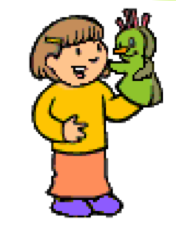 [Speaker Notes: Twenty-four to thirty-six months: Children can use puppets to tell stories and act out ideas. Make hand puppets from a variety of materials (such as paper, socks, cloth, and scraps of fabric) or make a hand-held puppet by gluing a picture to a stick. Decorations bring a puppet to life. For example, draw a face with markers, glue on pictures from a magazine, or adorn puppets with string or yarn. What are some other toys or equipment which has cognitive connections for children at this age?]
Teaching Strategies for Toddlers from Thirty to Thirty-Six Months
[Speaker Notes: Thirty to thirty-six months: Physical Development Play games and sing songs which include jumping, clapping, running in place, and walking. This encourages development of large muscle control. Emotional Development Reinforce toddlers’ excitement with learning. Provide challenging materials, toys, and experiences which they need to use often to master. This encourages enthusiasm and helps develop mastery of skills. Social Development Use daily routines to help control wait time (Example: taking turns using a toy). This helps toddlers develop the ability to wait for needs to be met. Cognitive and Language Development Have toddlers use art to represent objects, feelings, or ideas. Listen to their explanation of pictures. This encourages toddlers the ability to think symbolically. Teaching strategies for thirty to thirty-six-month age group should continue to emphasize strategies in the previous stage with more emphasis on development of self-confidence and abilities to complete self-help skills.]
Play, Literacy, and Development for Toddlers
Math
Science
Physical movement
Outdoor play
Art
Music
[Speaker Notes: Play, Literacy, and Development Play activities which promote toddler growth and development should include: • mathematics • Science • physical movement • outdoor play • Art • music Below are some play activities for a toddler's growth and development: • Math – Toddlers can learn colors and shapes using puzzles. • Science – Toddlers learn to place things in categories (sort and classify) • Physical movement – Encourage use of climbing equipment, such as padded inclines and sturdy boxes. • Outdoor play – Encourage kicking a ball by providing an area outside to kick the ball in a corner or a cardboard box. • Art – Provide markers and paper for the child to make marks. Use art to represent objects, feelings, and ideas. • Music – Make up rhymes and songs to which toddlers can clap, dance, and sing along to. This helps toddlers develop rhythm and balance Explain the factors which contribute to literacy in toddlers. What was your favorite indoor learning center as a child and why? Why are learning centers fun for children?]
Role of Play in Growth and Development of the Preschool Child
Play is the work of children
Playing for children is learning
Offer a variety of different learning activities
[Speaker Notes: Role of Play in Growth and Development of the Preschool Child Preschoolers are children who are three, four, and five years old. Preschools are like scientists. They wonder about themselves and their world. Essentially, play is the work of children. Playing for children is learning. They learn from coming in contact with objects, people, and events. While children play, they explore the world around them through various types of play such as cooperative, dramatic, and manipulative. Caregivers should plan teaching strategies which offer a variety of different learning activities set up to achieve specific goals and objectives in the physical, emotional, social, and intellectual development of children. The process children use in playing and discovering in learning centers is more important than the end product. Indoor learning centers might include activity areas for: • art • blocks • computer, science • dramatic play • language arts • manipulative play • math • music • quiet time
Indoor learning center activities offer an opportunity for children to develop some of the following skills: • eye-hand coordination • motor skills • creativity • sensory abilities • language • number skills • task completion • communication • the enjoyment of singing, listening, and moving to music Outdoor learning centers might include wheel toys, sand and water, climbing, swinging, and quiet time, which offer opportunities for the development of fine and gross motor skills, social skills, creative expression, a sense of accomplishment, and sensory experiences. What is the role of play in a preschool child's growth and development? Teaching strategies for three-year-olds should include large muscle activities done with music, activities which aid development of balance, scribbling and drawing activities, toys which require sharing, activities to stimulate imagination and imitation and concrete learning experiences. Teaching strategies for four-year-olds should emphasize large and small muscle development, accepting responsibilities, positive behaviors, classification of objects, and memory games. Teaching strategies for five-year-olds should help them develop and refine large and small motor skills, encourage them to express their feelings, help them develop self-confidence, encourage development of problem solving skills, and encourage creative development. What was your favorite outdoor learning center as a child and why?]
Language and General Knowledge for Preschoolers
Provide your child opportunities to play
[Speaker Notes: Language and General Knowledge: Children can develop language skills only if they have many opportunities to talk, listen and use language to solve problems and learn about the world. Long before your child enters school, you can do many things to help her develop language. You can give your child opportunities to play. Play is how children learn. It is the natural way for them to explore, to become creative, to learn to make up and tell stories and to develop social skills. Play also helps children learn to solve problems. For example, if his or her wagon tips over, the child must figure out how to get it upright again. When they stack up blocks, children learn about colors, numbers, geometry, shapes and balance. Playing with others helps children learn how to negotiate.]
Language and General Knowledge for Preschoolers
Support and guide your child as he or she learns a new  activity
[Speaker Notes: Language and General Knowledge: Children can develop language skills only if they have many opportunities to talk, listen and use language to solve problems and learn about the world. Long before your child enters school, you can do many things to help her develop language. You can support and guide your child as she learns a new activity. Parents can help children learn how to do new things by “scaffolding,” or guiding their efforts. For example, as you and your toddler put together a puzzle, you might point to a piece and say, “I think this is the piece we need for this space. Why don’t you try it?” Then have the child pick up the piece and place it correctly. As the child becomes more aware of how the pieces fit into the puzzle, you can gradually withdraw your support.]
Appropriate Development Activities for School-Age Children
Appropriate development activities for school-age children should include several strategies. These children are:
learning to see things from the viewpoint of others
using deductive and inductive reasoning
noting transformations
focusing on more than one part
[Speaker Notes: During the years between ages six and twelve, school-age children progress from dependent first graders to independent early adolescents. Their physical, emotional, social, and cognitive skills develop quickly during this time, which is called the school-age years or middle childhood. The school-age years are filled with fun, school, family, friends, and other activities. In the beginning of this phase, children are often experiencing being away from their homes on a daily basis for the entire day for the first time and by the end they are self-competent. These changes range from physical, emotional, social, and intellectual. Appropriate Development Activities: Appropriate development activities for school-age children should include several strategies. These children are: • learning to see things from the viewpoint of others • using deductive and inductive reasoning • noting transformations • focusing on more than one part Due to the fact that these children are learning so quickly, activities should be well planned and organized so that the children will expand their knowledge and progress at an appropriate rate.]
Be Creative in Guiding Play of School-Age Children
Expect wishes, rhymes, and  jokes.
Expect monster stories and
games with exact rules.
Be prepared for and expect  children to sometimes be  bored.
Create celebrations for fun and learning.
[Speaker Notes: Physically they grow and develop into adolescents during these years. Emotionally, socially and intellectually these years shape their personalities and self-identity. Children rapidly gain an understanding of life and the world around them during this phase in life. The level of selfcompetence is based on experiences and the success rate of learning.]
Be Creative in Guiding Play of School-Age Children
Encourage role-playing to let children express their feelings and give them a chance to pretend.
Encourage their love of drama through skits.
Support their enthusiasm for joining club.
[Speaker Notes: Teaching strategies for school-age children should include arts and crafts, creative drama, games, living things, music and movement, puppets, project boxes, and storytelling. What were your favorite school-age activities and why?]
Play
The Crucial Role of Play in Early Childhood
The Importance of Play
Promoting Healthy Brain Development
Brain Development Through Play
[Speaker Notes: The Crucial Role of Play in Early Childhood This video was created to demonstrate the importance of play for young children. The slide show is set to "Upside down" by Jack Johnson. http://youtu.be/8KtUhKVFjJI

Promoting Healthy Brain Development: You Can Make a Difference Learn how you can make a difference in young children's brain development through everyday activities. Visit www.bbbgeorgia.org for more information. http://youtu.be/prbLhqBsx4M]
Special Needs Children and Play
Promote positive interactions by providing materials and learning  experiences which encourage cooperation.
Plan learning experiences that give children a chance to interact  positively.
[Speaker Notes: A caregiver should prepare children for a child with special needs by openly discussing the special needs of the child. Awareness activities can be provided to explain the child’s disability. A caregiver and the children can rearrange the room to meet the child’s needs. If the child is in a wheelchair, spaces left between furnishings should be wide enough for the child to move freely around the room. It is a good idea to have regular activities to teach children about various special needs. This can be done even when a child with special needs is only one part of a child’s life. Children with or without disabilities can be good friends and enjoy playing together. There should be enough play equipment and materials so that children do not have to wait too long for their turns. Promote positive interactions by providing materials and learning experiences which encourage cooperation. Such materials as blocks, dramatic play props, and table games encourage children to play together. Plan learning experiences that give children a chance to interact positively.
Special Needs Kids and the Power of Play Video demonstrating the healing power of fun and toys for children with disabilities and their families. http://youtu.be/pwWeW7PTB_w]
The Education of Children
The education of children shapes their own personal  development and life chances, as well as the economic and social progress of our Nation.
Reading to young children
Mathematics and reading achievement
[Speaker Notes: Reading to young children promotes language acquisition and is linked with literacy development and, later on, with achievement in reading comprehension and overall success in school. The percentage of young children read to daily by a family member is one indicator of how well young children are being prepared for school. Mathematics and reading achievement: The extent and content of students’ knowledge, as well as their ability to think, learn, and communicate, affect their likelihood of becoming productive adults and active citizens. Mathematics and reading achievement test scores are important measures of students’ skills in these subject areas and good indicators of overall achievement in school. How often were you read to as a child? What were some of your favorite children’s books?]
References/Resources
Images:
Microsoft Office Clip Art: Used with permission from Microsoft.  

Textbooks:
Decker, C. (2011). Child development: Early stages through age 12. (5th ed.). Tinley Park: Goodheart-Willcox Company.

Websites
AblePlay
AblePlayTM is a toy rating system and website that provides comprehensive information on toys for children with special needs. AblePlay was created so parents, special educators, therapists and others can make the best decisions when purchasing products for children in their lives with disabilities.
http://www.ableplay.org/content/search-products

AMERICAN ACADEMY OF PEDIATRICS
Selecting Appropriate Toys for Young Children: The Pediatrician’s Role  Articles on appropriate toys for young children  http://pediatrics.aappublications.org/content/111/4/911.full
References/Resources
Websites
Fat Brain Toys
Toys, games, and tools for children and adults with special developmental needs.  http://www.fatbraintoys.com/special_needs/index.cfm

Lekotek
The country’s central source on toys and play for children with special needs.  Top Ten tips for choosing toys for children.  http://www.lekotek.org/resources/informationontoys/tentips.html

National Association for the Education of Young Children  
Articles and information on children  
http://www.naeyc.org
YouTube™:
Promoting Healthy Brain Development: You Can Make A Difference
Learn how you can make a difference in young children's brain development through everyday activities. Visit www.bbbgeorgia.org for  more information.
http://youtu.be/prbLhqBsx4M

Special Needs Kids and the Power of Play
Video demonstrating the healing power of fun and toys for children with disabilities and their families.
http://youtu.be/pwWeW7PTB_w

The Crucial Role of Play in Early Childhood
This video was created to demonstrate the importance of play for young children. The slide show is set to "Upside down" by Jack  Johnson.
http://youtu.be/8KtUhKVFjJI